Echt of nep?
Reken-wiskundige factchecking voor groep 6
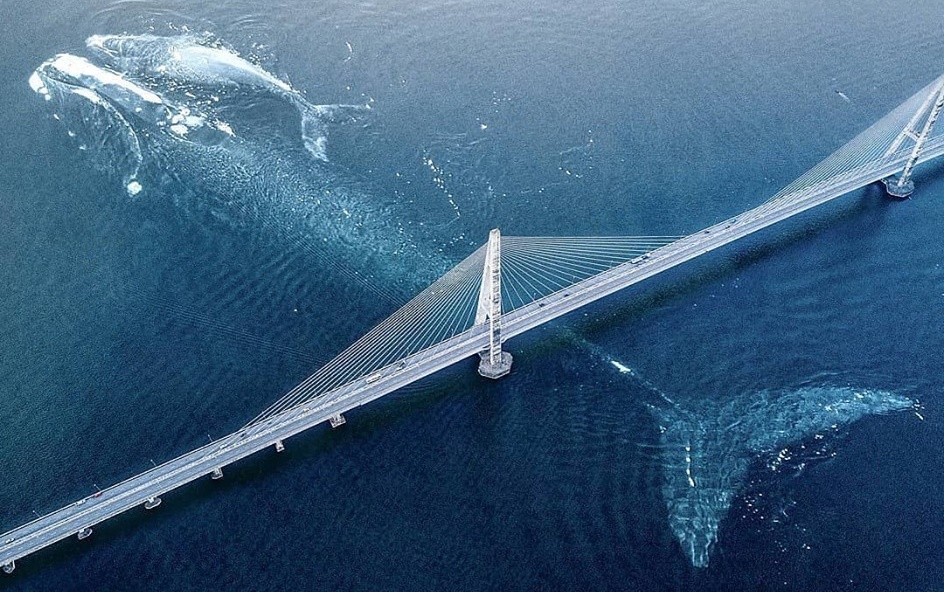 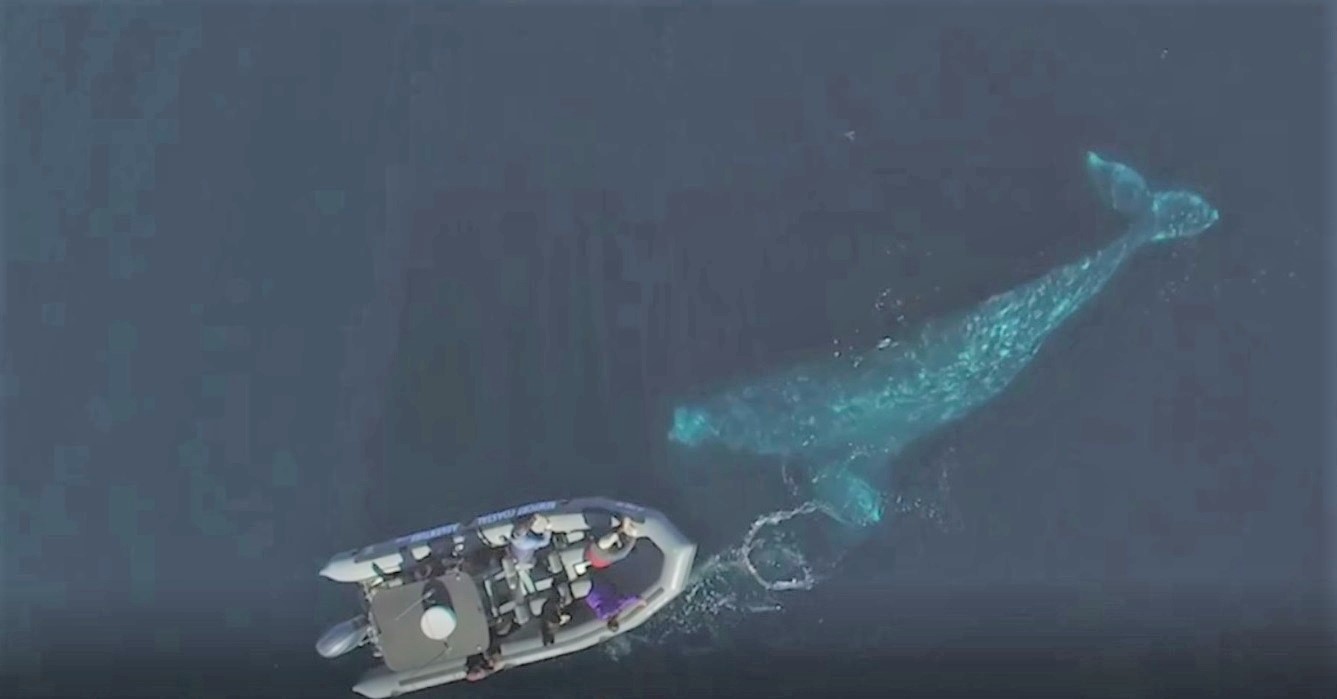 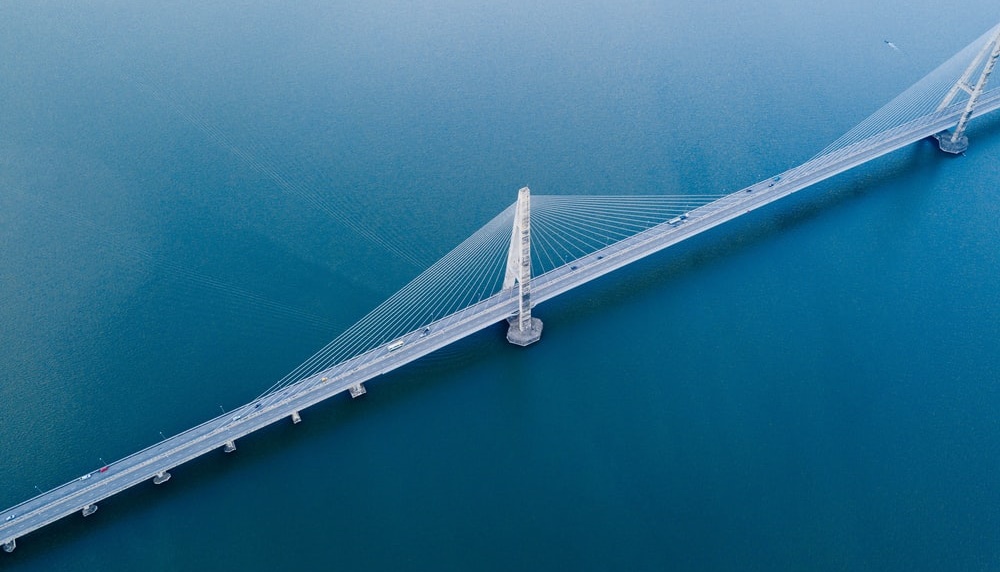